West Manor (Mays Cluster)
Cluster Mission & Vision
District Mission & Vision
School Mission & Vision
With a caring culture of trust and collaboration, every student will graduate ready for college and career.
A high-performing school district where students love to learn, educators inspire, families engage and the community trusts the system
The mission of the Mays cluster is to prepare students to become 21st century leaders who are ready for college, career, and beyond.
The vision of the Mays Cluster is to provide instruction that is standards based, while collaborating with all constituents to prepare for graduation and beyond.
West Manor Elementary School commits to preparing and empowering all students for college and career
The vision of West manor is to be a high performing school where all stakeholders will concertedly prepare our students to become globally productive citizens and leaders.
Signature Program: _International  Baccalaureate
Key Performance 
Measures
School Strategies
School Priorities
During the 2018-2019 SY, increase the percentage of student performance in Milestones ELA in proficient and above by 3% 

During the 2018-2019 SY, increase the percentage of student performance in Milestones Math Performance in proficient and above by 3% 

Submit IB application for authorization by January 2019

Improve school Climate Star rating
Balanced Math Blocks with beginning and ending math voices
Balanced Literacy Blocks which includes Writer’s Workshop (The Write Step) focused on writing across the curriculum
Provide remediation and acceleration as indicated by data
Improve teacher quality and instruction through PDs and PLCs
Implement integrated, project- and problem-based learning projects
Implement rigorous and real-world interdisciplinary projects and units
Integrate technology throughout the curriculum
Create a community of inquiry-based learners with the ability to write across all content areas
Develop global thinkers with the ability to problem-solve and understand their impact on the world.
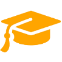 Academic 
Program
Ensure teachers have knowledge of six instructional shifts required by standards
Ensure teachers are proficient with the districts eight instructional practices
Ensure use of Standards of Mathematical Practice
Ensure opportunities for professional growth
Provide professional development for teachers on Gradual Release Model
Ensure Professional Learning Communities for teacher operate with fidelity
Ensure teachers have professional Growth Plan
Ensure use of Standard Mathematical Practice and Instructional practices through observation
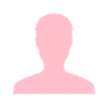 Talent 
Management
Facilitate the process of International Baccalaureate Certification through school level coordinator
Implement Social and Emotional Learning
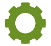 Systems &
Resources
Build systems to support the implementation of the International Baccalaureate program
Implement system to promote social and emotional awareness of students
Improve communication with parents through Parent Liaison
Increase PTA membership
Implement Positive Behavior Intervention Supports and Social Emotional Learning
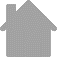 Culture
Ensure a welcoming parent friendly environment 
Increase parent participation in school functions
Ensure safe environment conducive to learning